진료의뢰 · 회송 참여 동의서
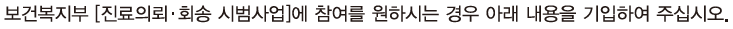 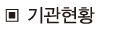 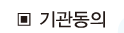 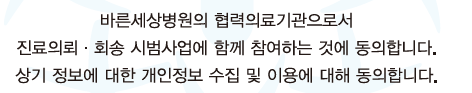 20    년             월              일
▣ 회신방법 (2가지 방법 중 택일)

    1. 이메일 : 2017jiyeon@gmail.com
    2. 팩스 : 031-750-9920
    3. 문의 바른세상병원 진료협력센터 (☎031-750-9918/9919)
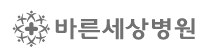